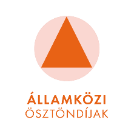 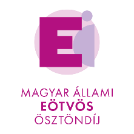 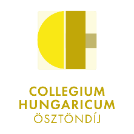 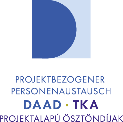 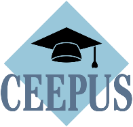 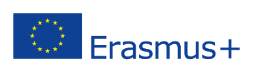 FELSŐOKTATÁSI
PÁLYÁZATI LEHETŐSÉGEK
OKTATÓK, KUTATÓK SZÁMÁRA
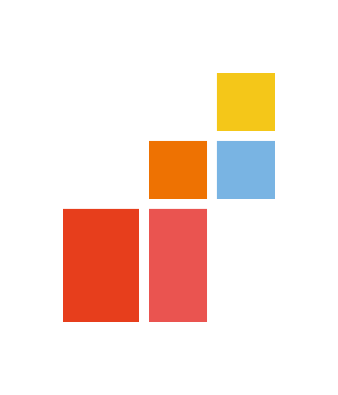 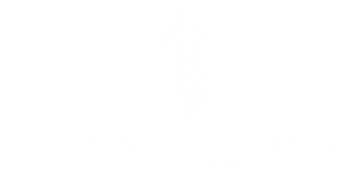 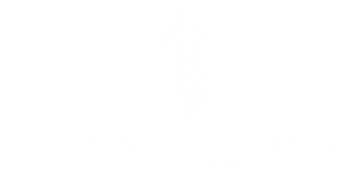 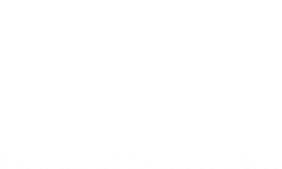 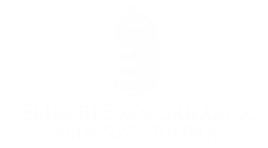 MIÉRT ÉRDEMES
OKTATÓI-KUTATÓI MOBILITÁSRA
PÁLYÁZNI?
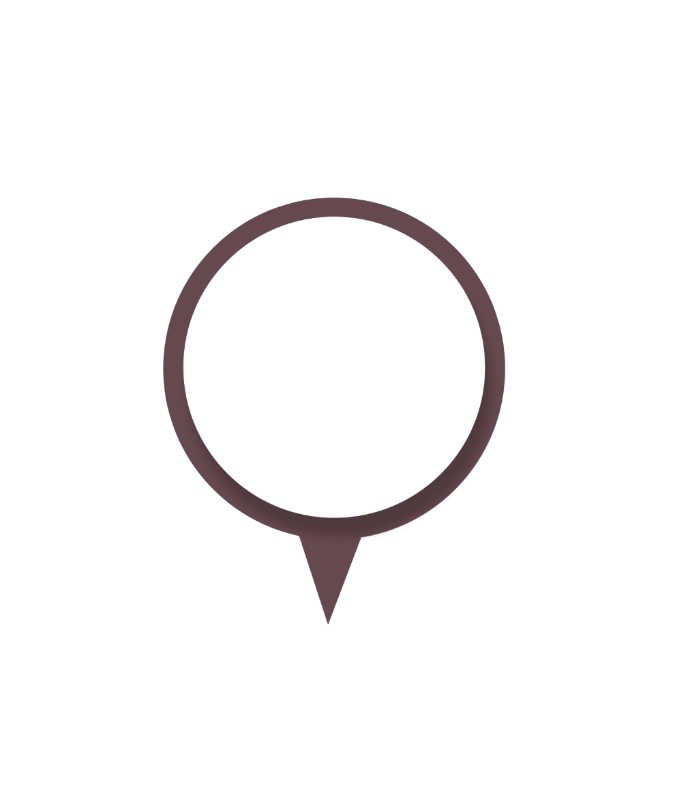 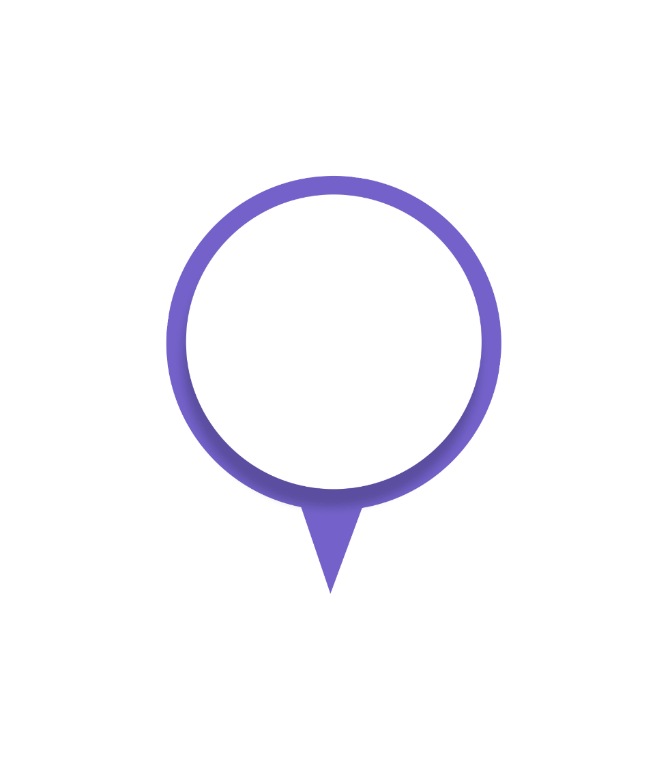 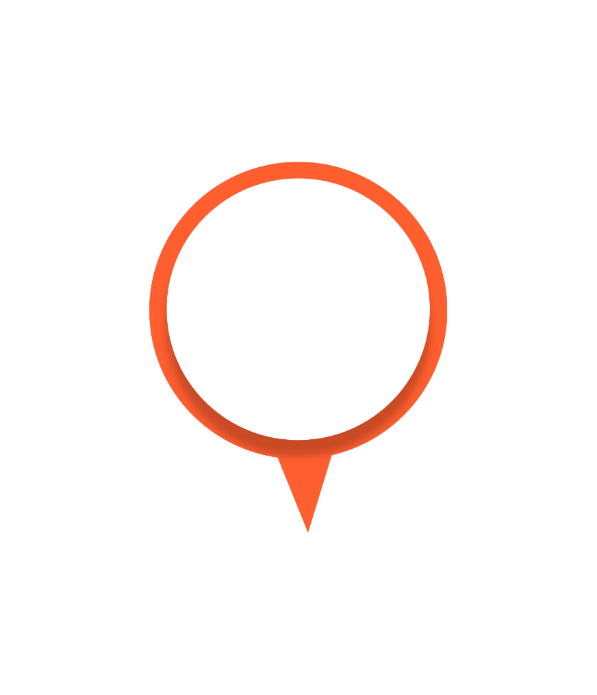 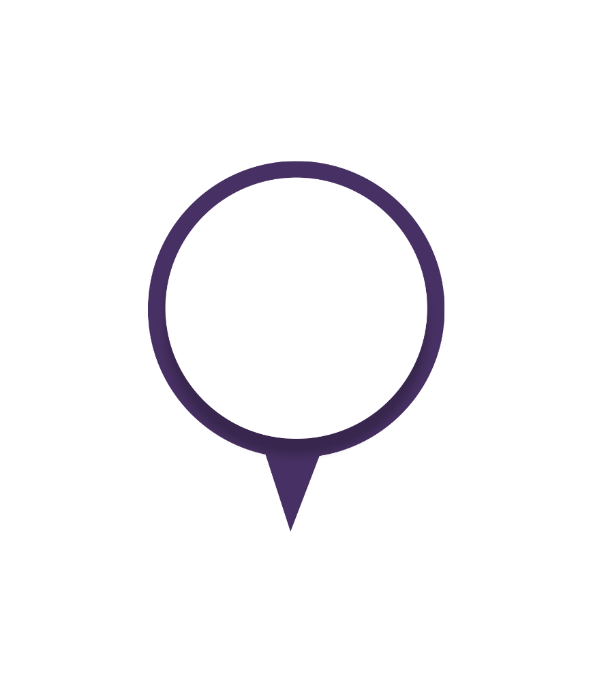 határtalanlehetőségek
alkotó-munka
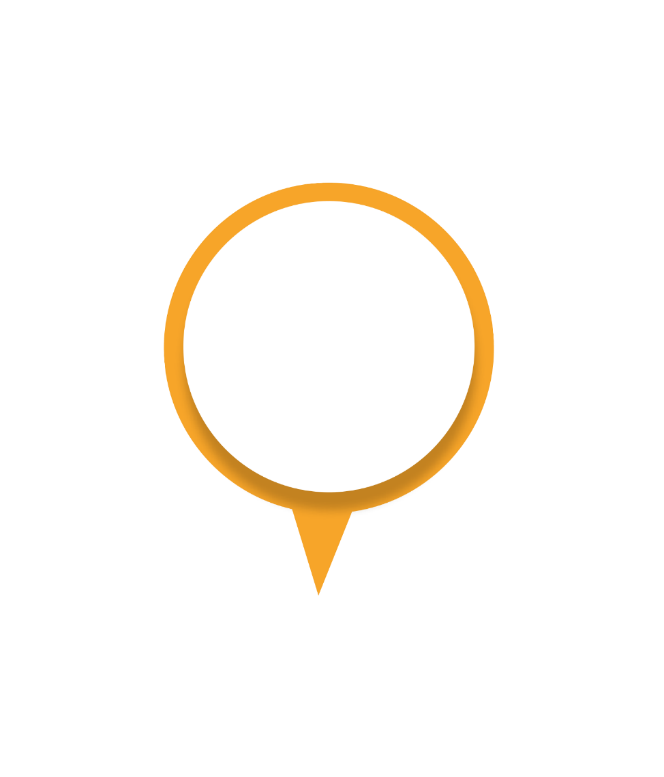 tapasztalat-csere
oktatás
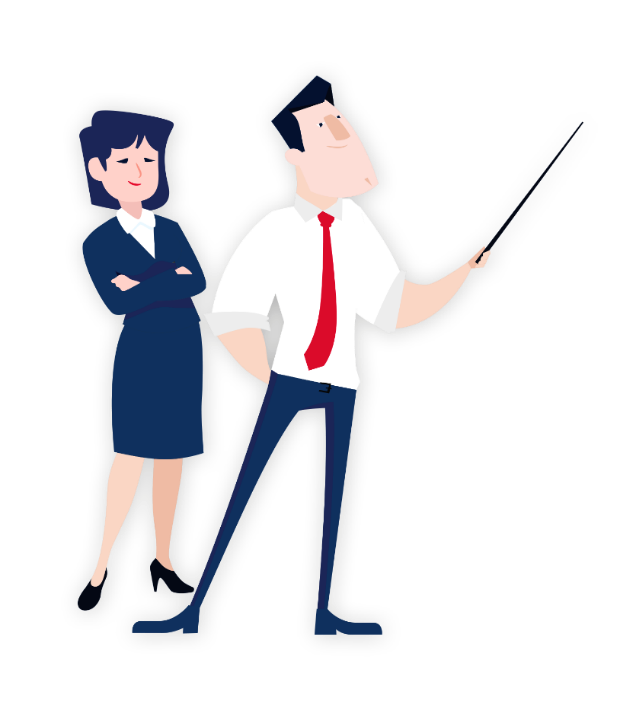 konferencia-részvétel
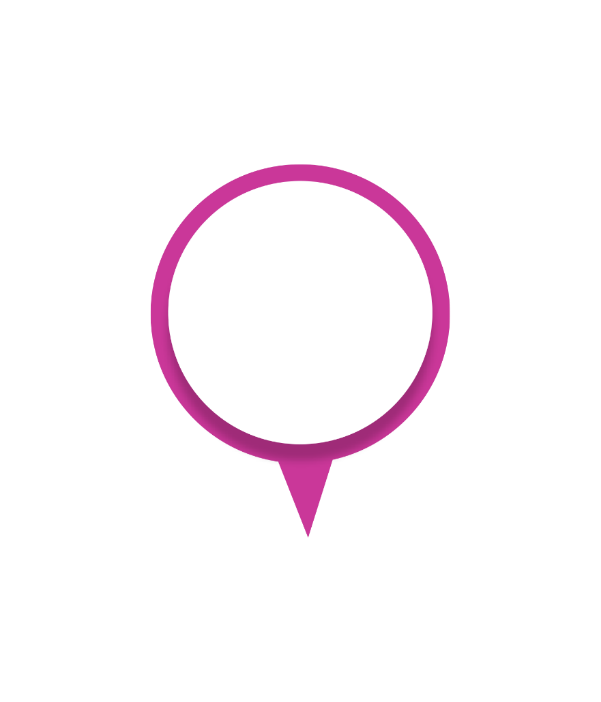 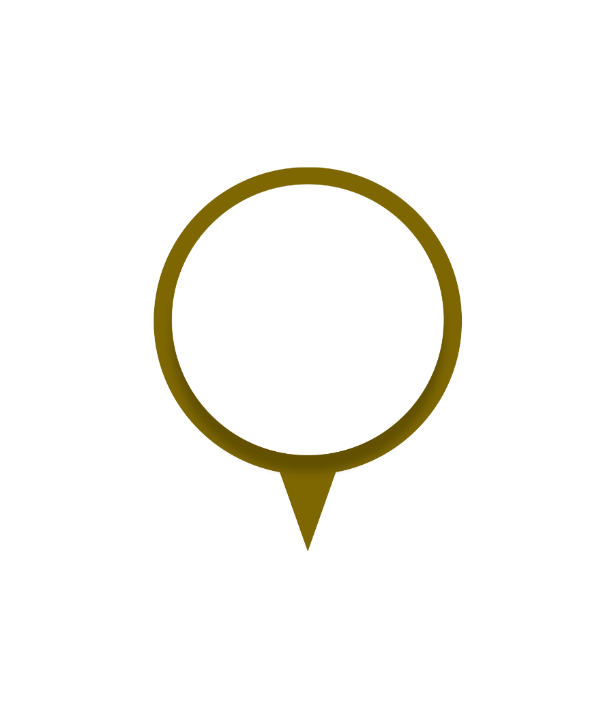 anyag-gyűjtés
kutatás
KAPCSOLATÉPÍTÉS
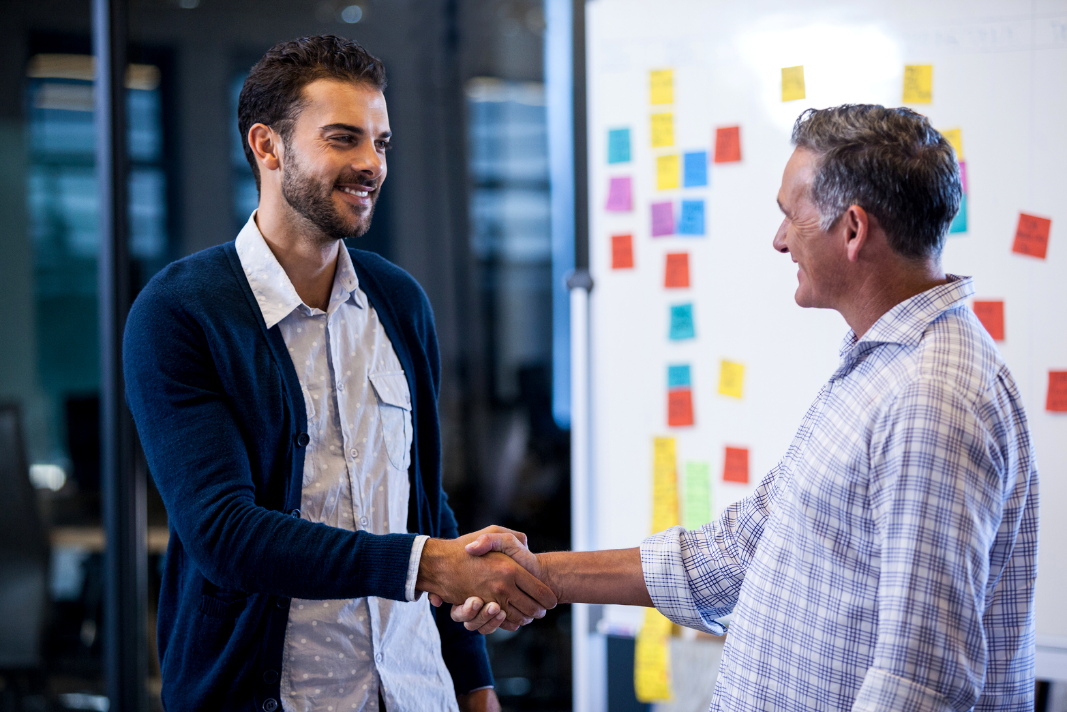 nemzetközi partnerkapcsolatok kialakítása
részvétel nemzetközi oktatási-kutatási programokban
több nemzetközi tudományos publikációs lehetőség
ÚJ KÉSZSÉGEK, PERSPEKTÍVÁK
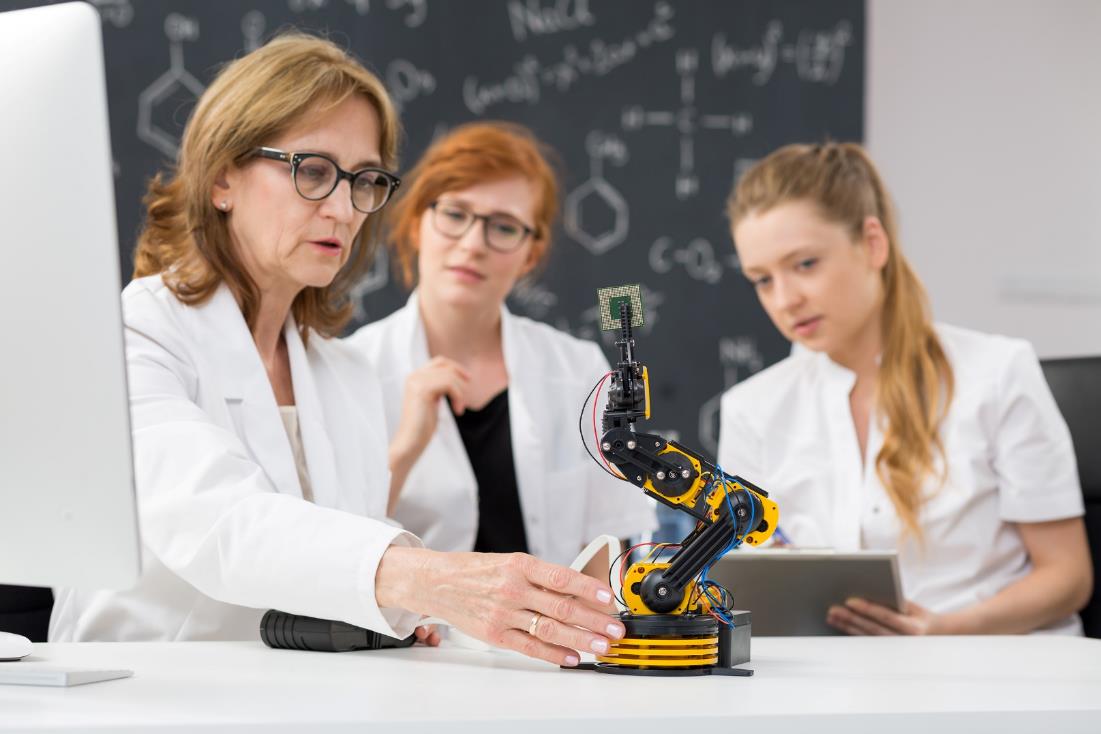 idegen-nyelvi előadói készség fejlesztése
szakmai megújulás
egy másik oktatási rendszer mélyebb megismerése
ÚJ ISMERETEK
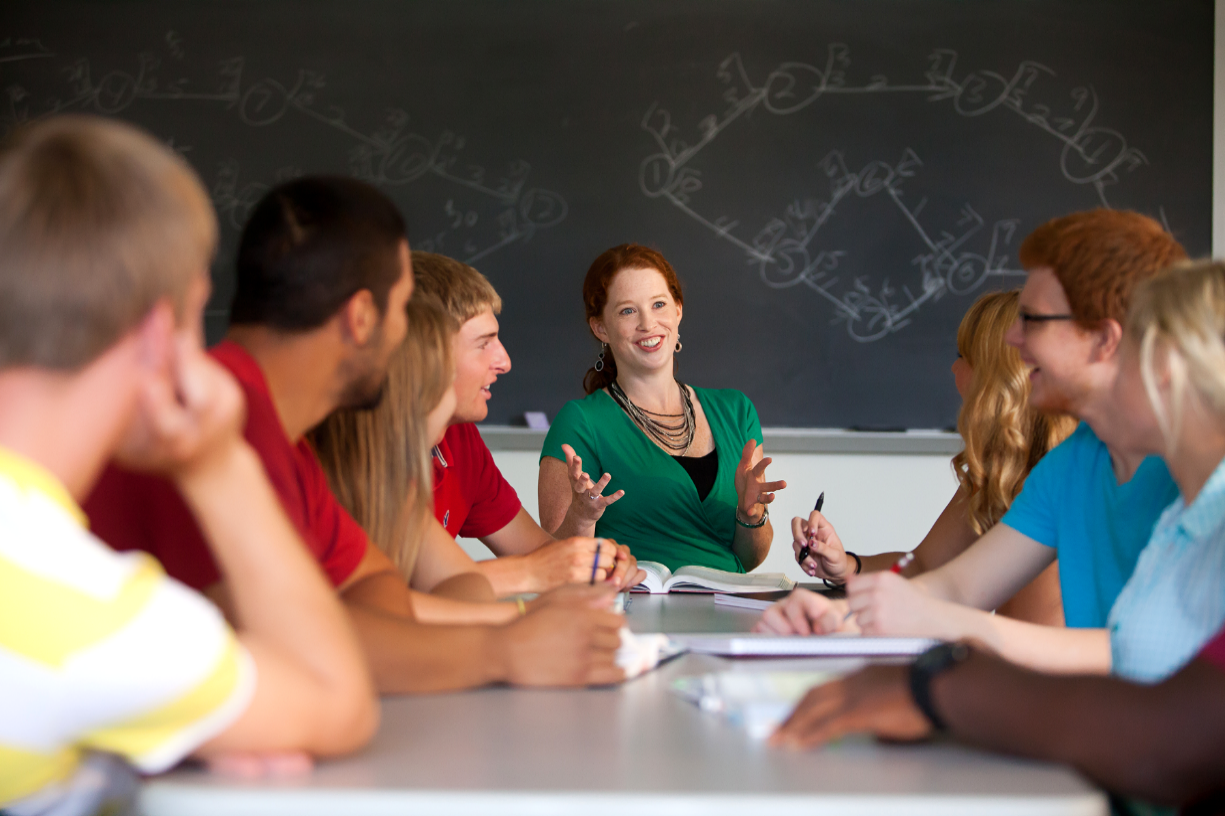 új szemléletmódokmegismerése
új oktatási módszertanokelsajátítása
HAZATÉRÉS UTÁN
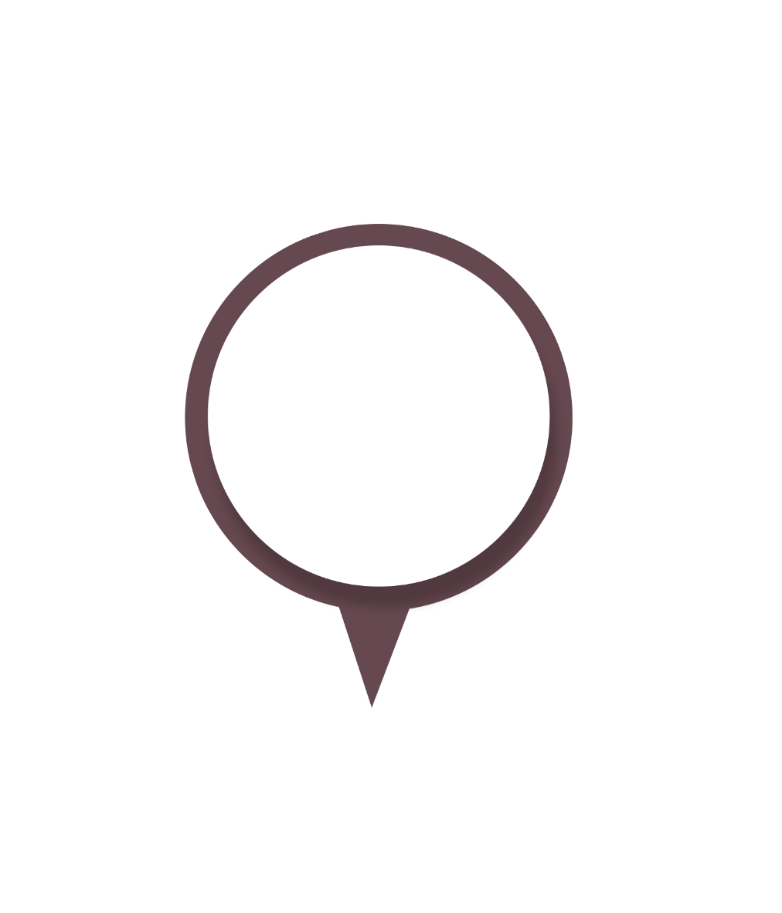 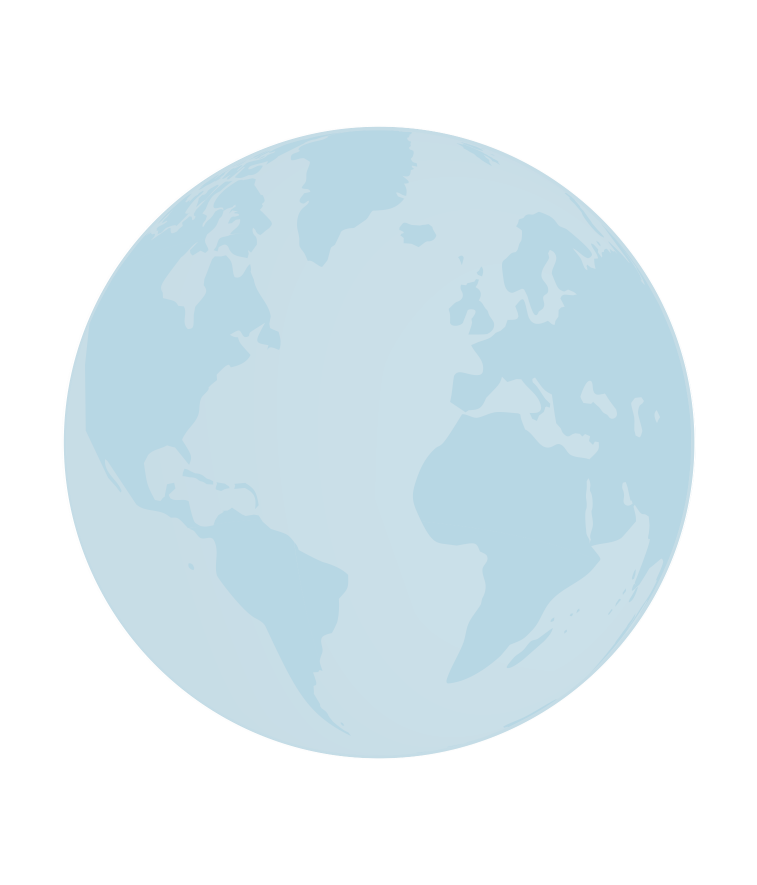 hallgatóit
ösztönözheti
nemzetközi
mobilitásban
való
részvételre
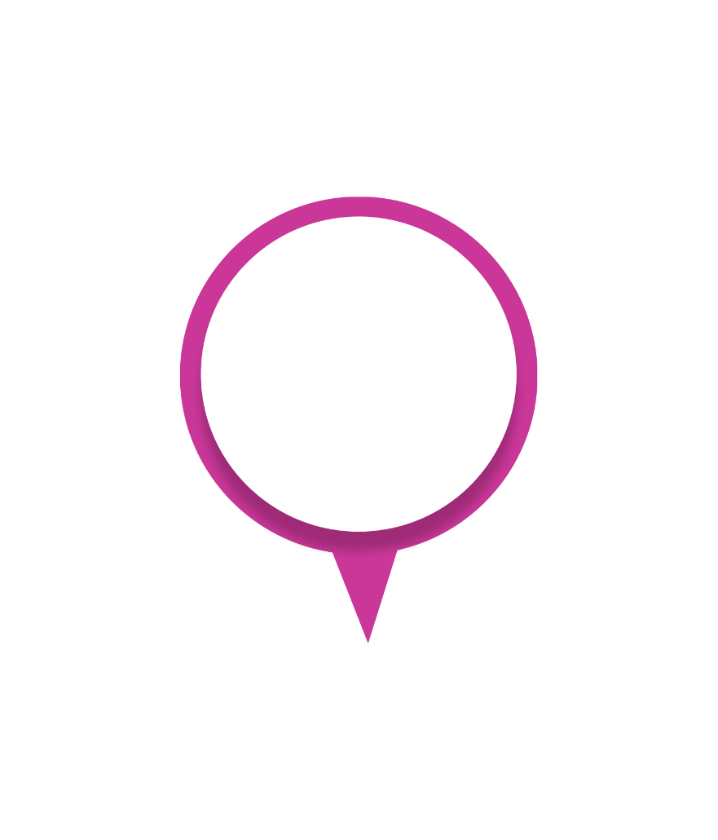 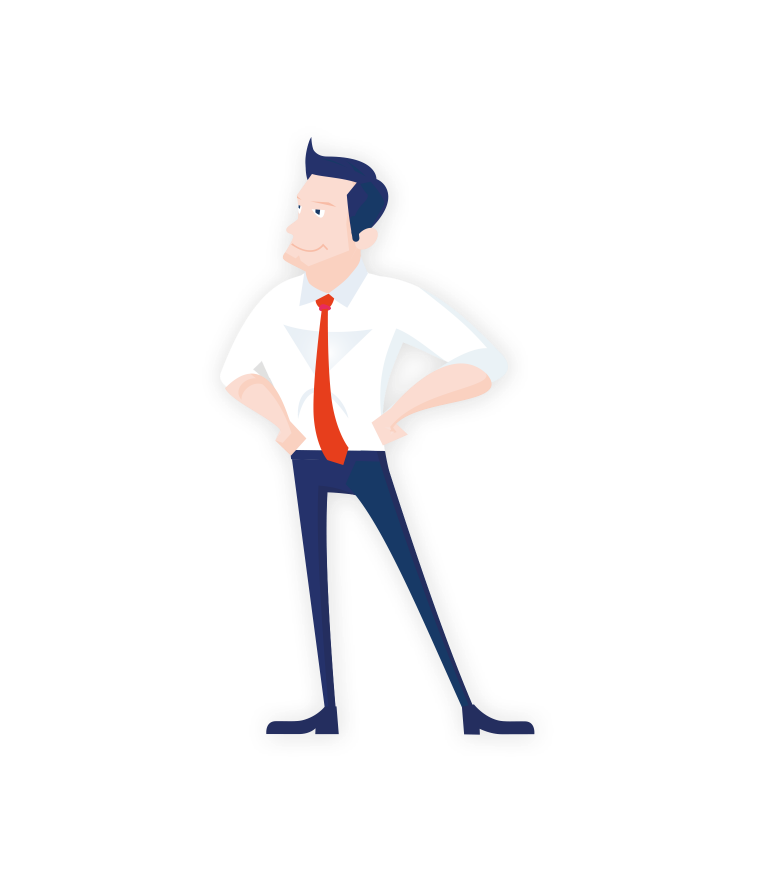 aktív részvétel
intézményenemzetközie-sítésében
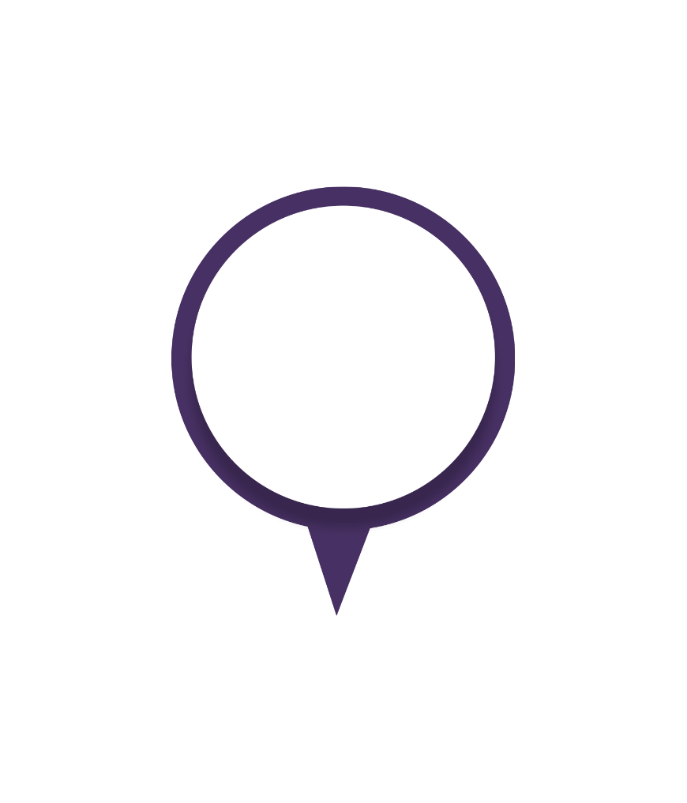 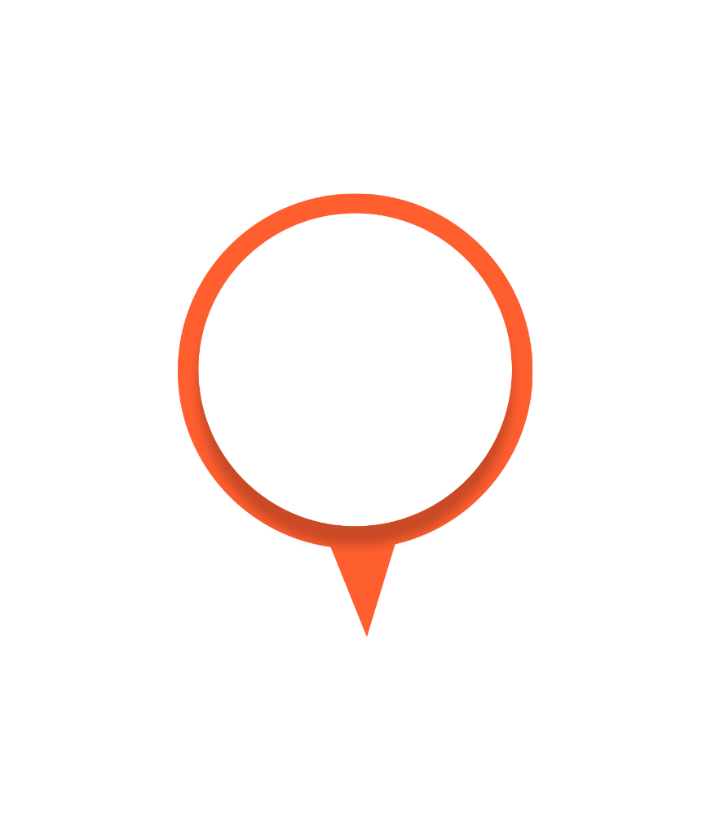 több
idegennyelven
tartott óra
intézménye
képzési 
színvonala is emelkedik
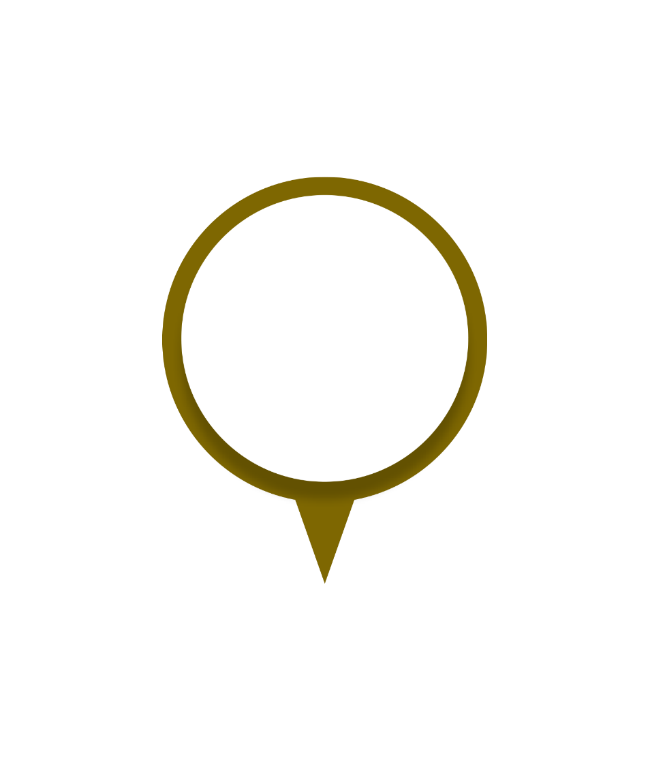 több
nemzetköziprojektben
való részvétel
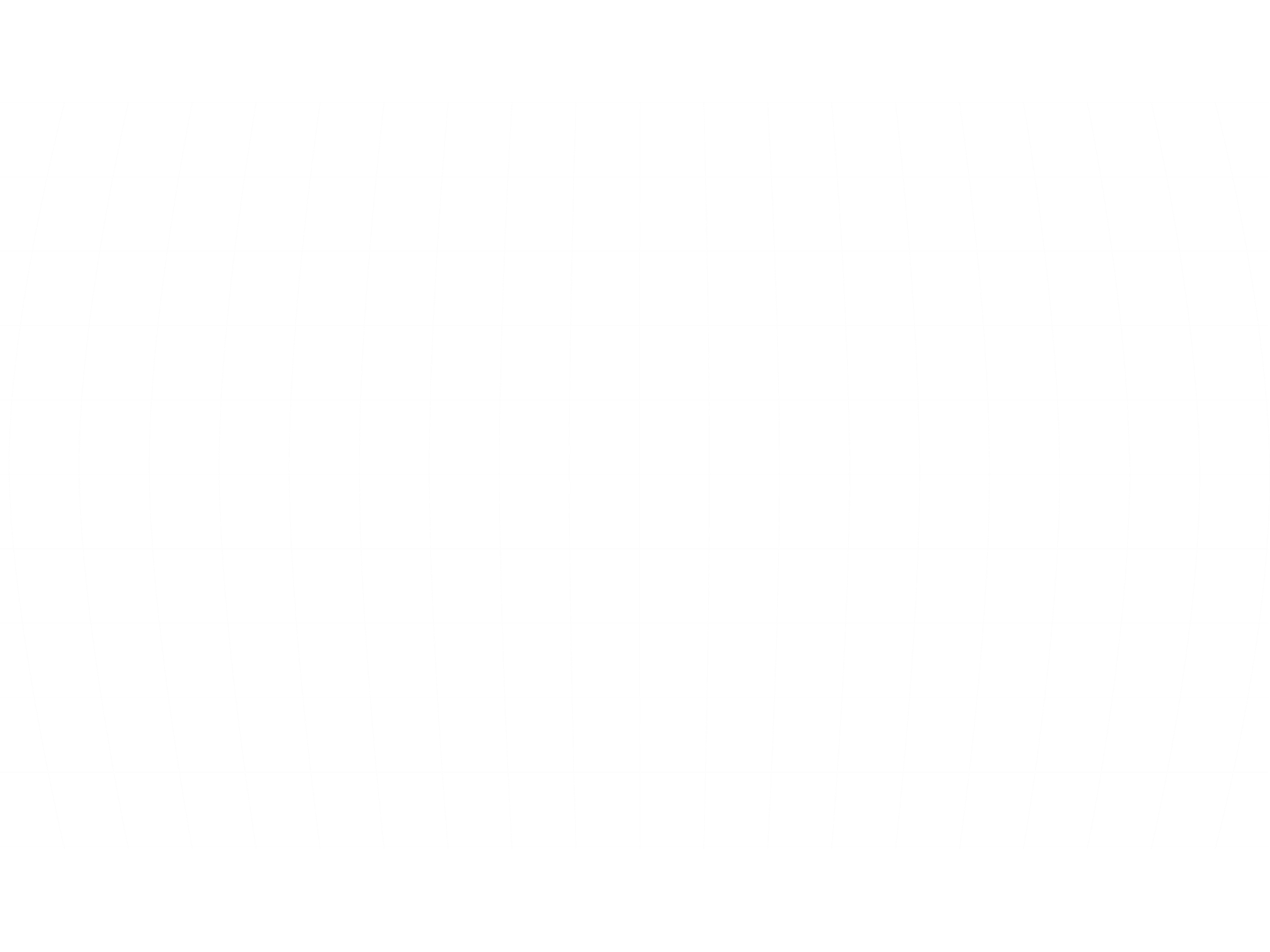 NEMZETKÖZI
EGYÜTTMŐKÖDÉSEK
EURÓPÁBAN ÉS EURÓPÁN KÍVÜL
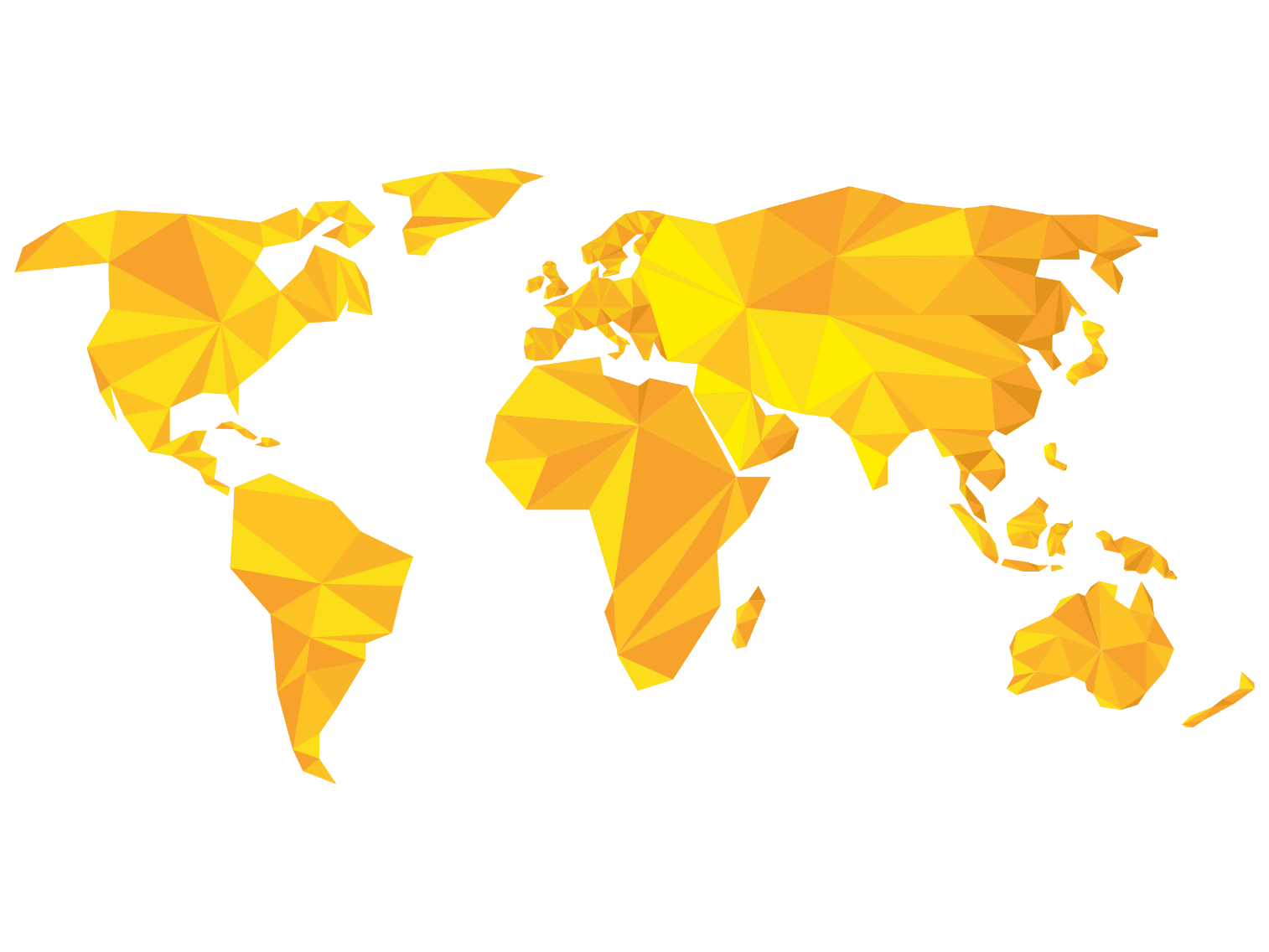 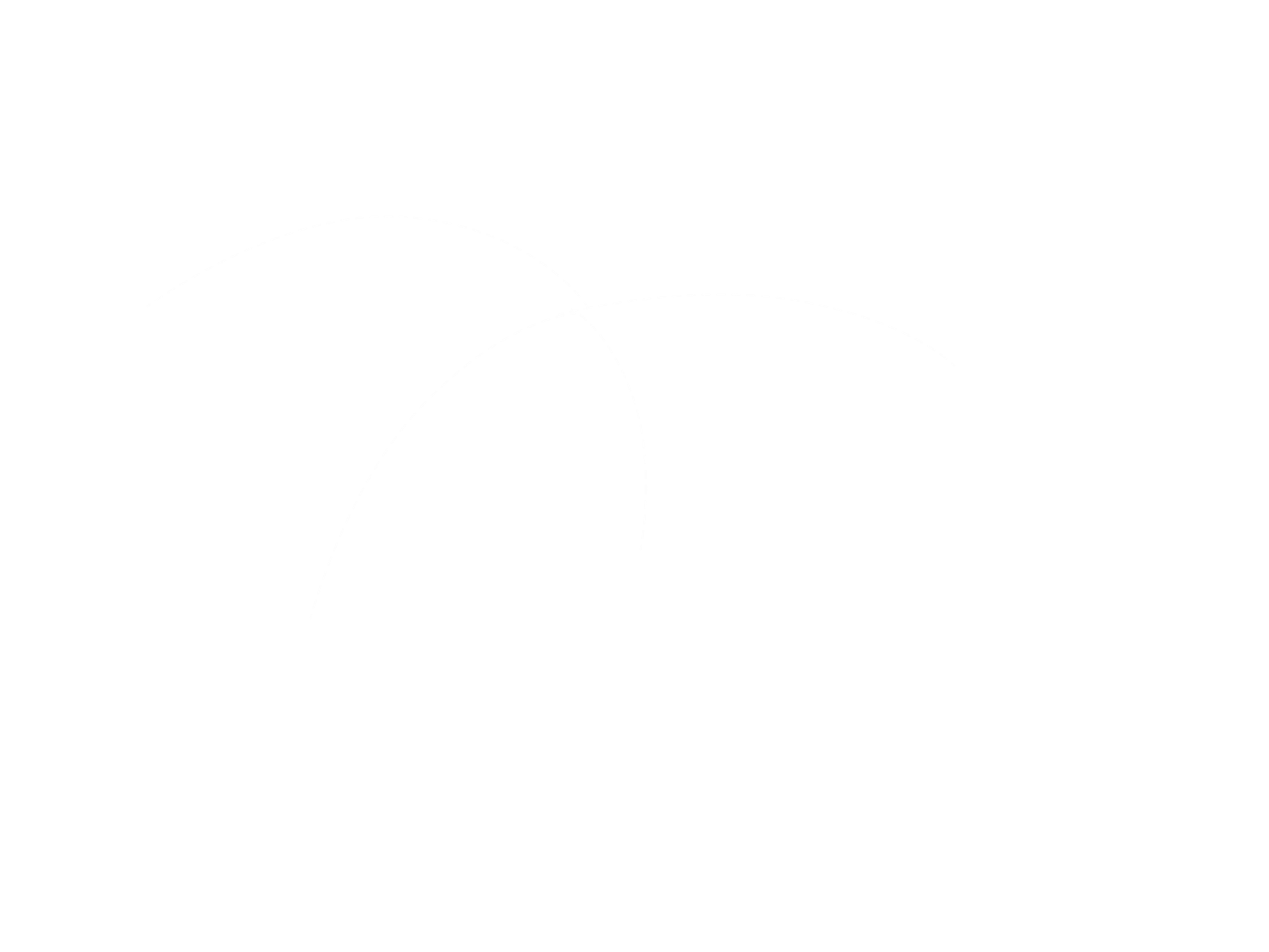 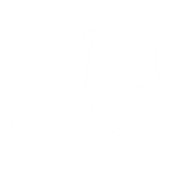 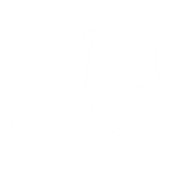 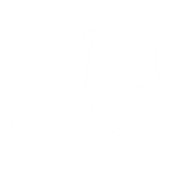 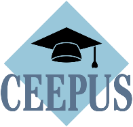 CEEPUS:  KÖZÉP-EURÓPAI FELSŐOKTATÁSI CSEREPROGRAM
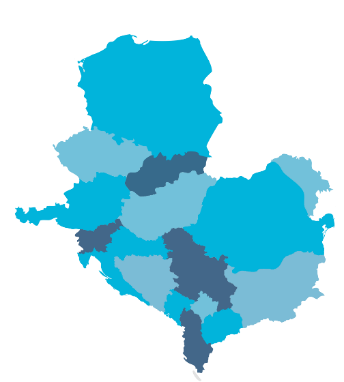 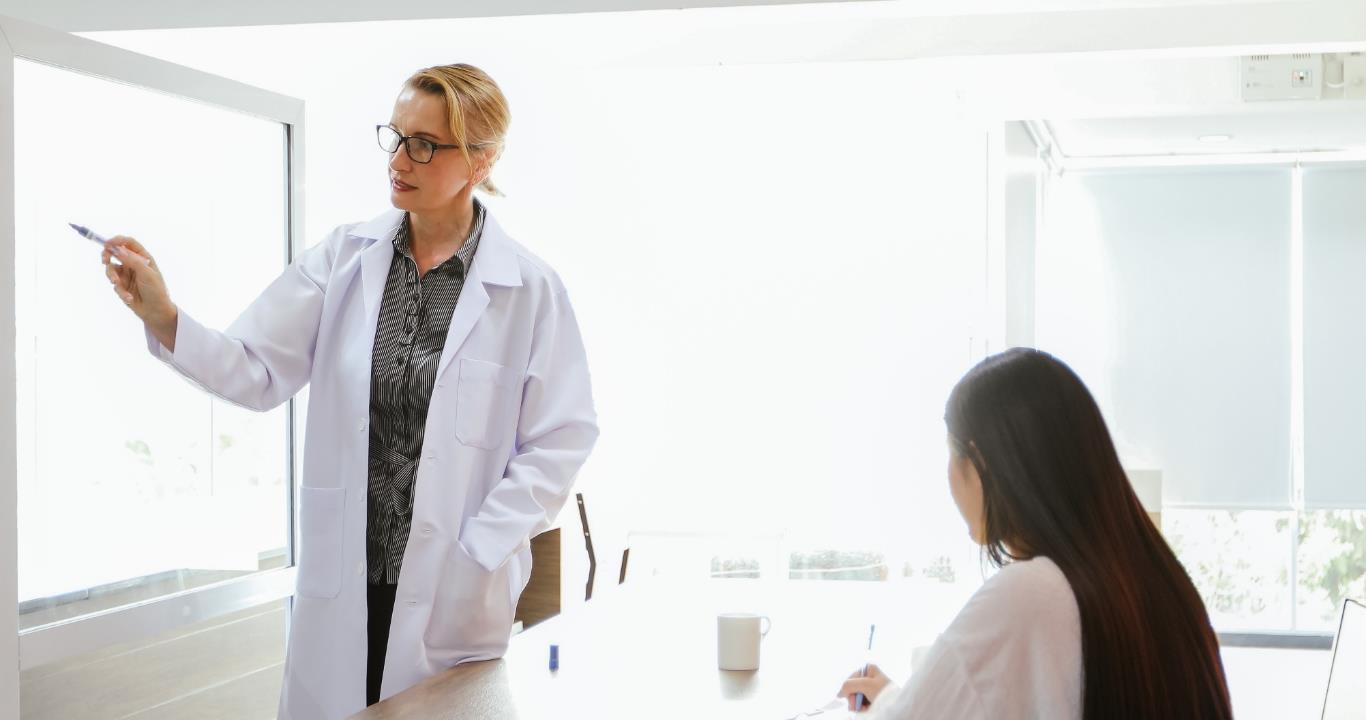 Pályázható munkaforma:
oktatási célú mobilitás, nyári egyetem, koordinációs találkozó
Időtartam:
minimum 5 munkanap
Célországok:
Közép-Európa 15 országa
Pályázni
a ceepus.info pályázati felületen lehet
További információk:
ceepus.hu
ERASMUS+
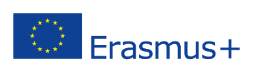 Oktatási 
és/vagy képzési célú mobilitás
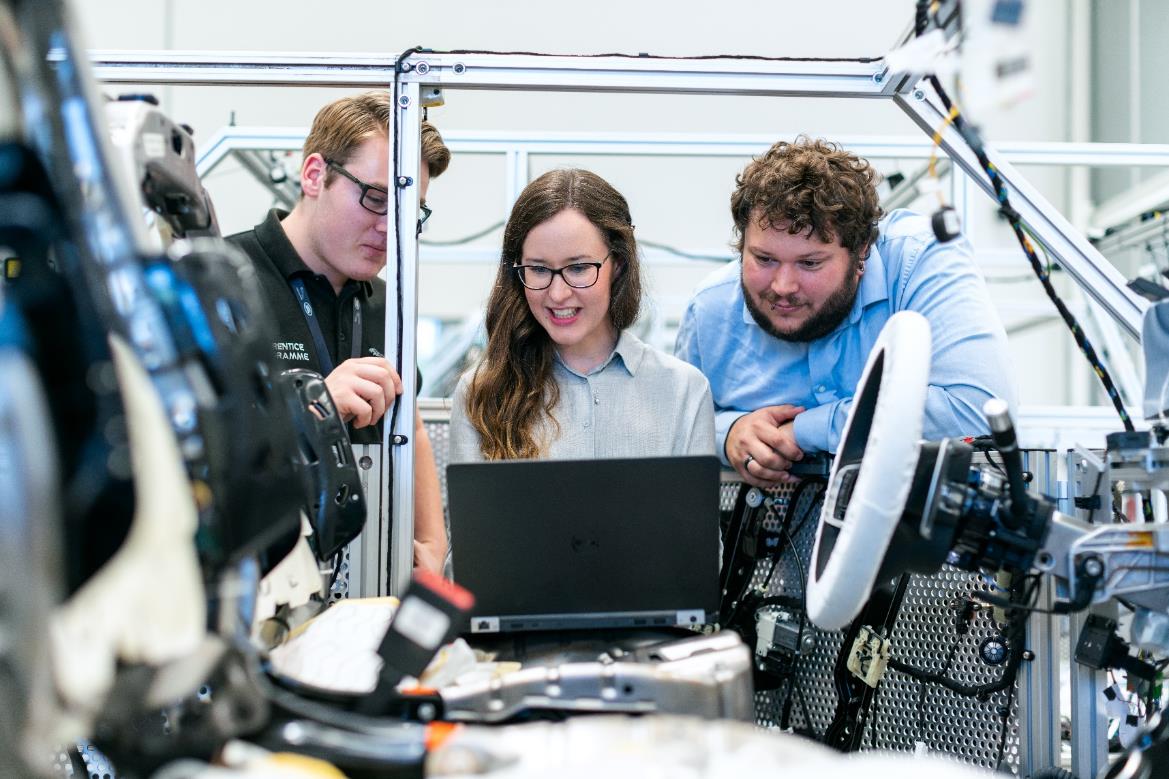 Pályázható munkaforma:
workshop, job shadowing, training
Időtartam:
minimum 2 nap, maximum 60 munkanap
Célországok:
EU tagállamok, Észak-Macedónia, Norvégia, Lichtenstein, Izland, Szerbia és Törökország
Pályázni
közvetlenül a felsőoktatási intézményhez kell
További információk:
intézményi Erasmus+ honlapok
tka.hu » Pályázatok » Erasmus+ » Felsőoktatási munkatársak oktatási célú mobilitása
ERASMUS+ NEMZETKÖZI KREDITMOBILITÁS
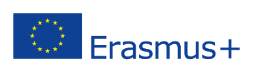 Oktatási 
és/vagy képzési célú mobilitás
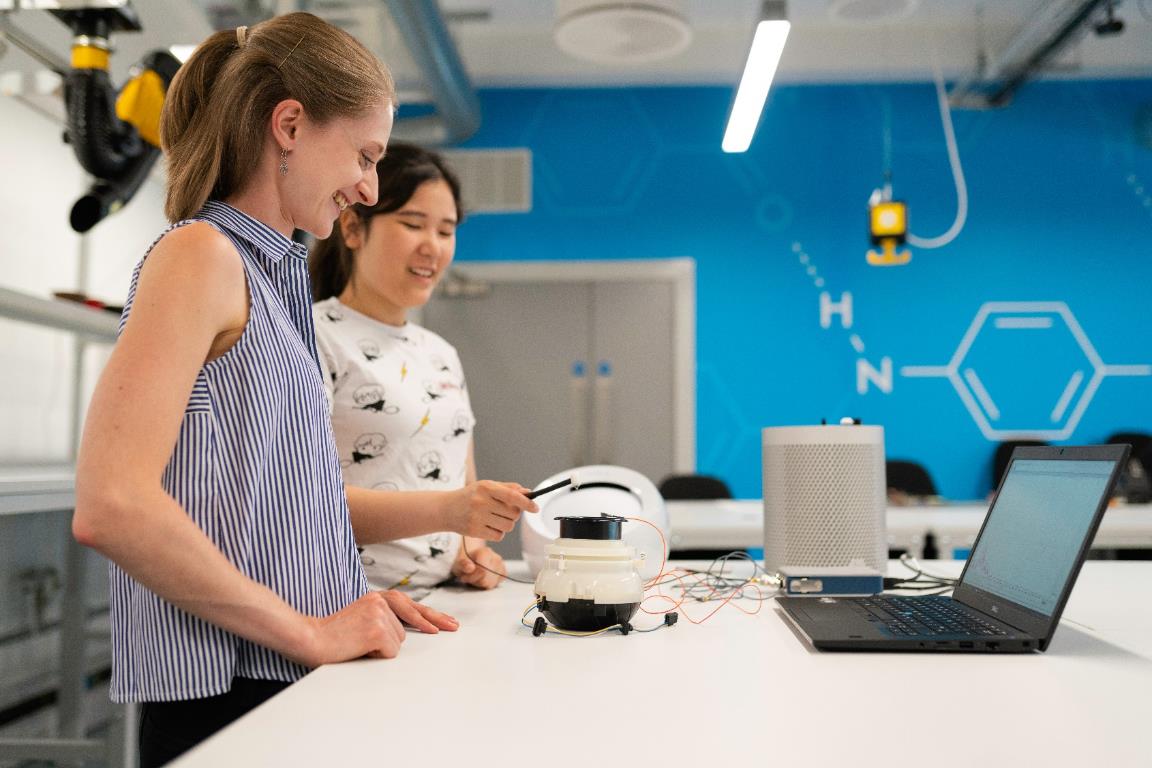 Pályázható munkaforma:
workshop, job shadowing, training
Időtartam:
maximum 60 munkanap
Célországok:
Európán kívüli országok
Pályázni
közvetlenül a felsőoktatási intézménynél kell
További információk:
intézményi Erasmus+ honlapok
tka.hu » Pályázatok » Erasmus+ » Nemzetközi kreditmobilitás
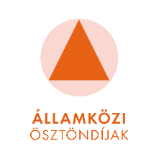 ÁLLAMKÖZI  ÖSZTÖNDÍJAK
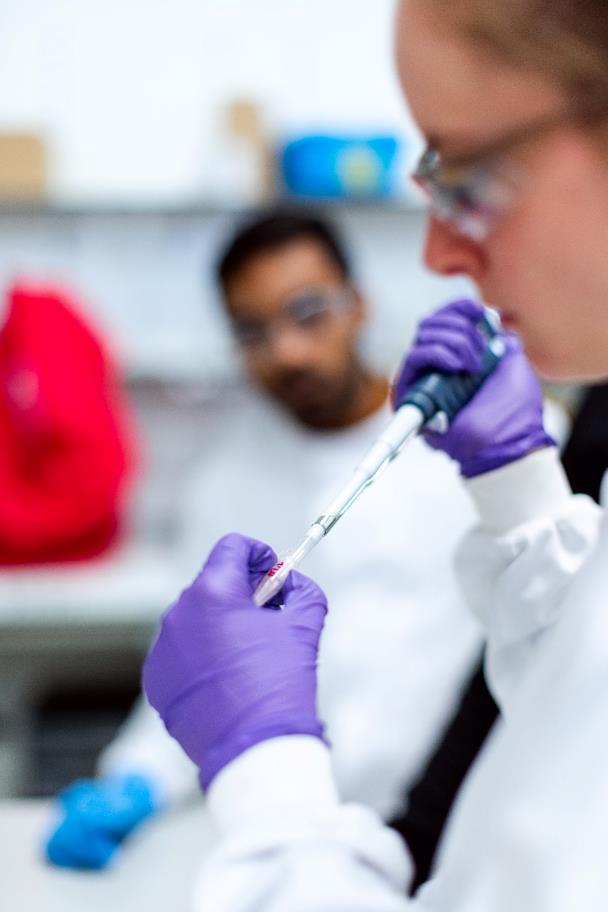 Pályázható munkaformák:
Határtalan
lehetőségek
tanulmányút, kutatási projektek, nyári egyetem
Pályázható időtartam:
tanulmányút: maximum 12 hónap
nyári egyetem: 2-4 hét
Célországok:
a világ mintegy 25 országa
Pályázni
a scholarship.hu oldalon kell
További információk:
tka.hu » Államközi Ösztöndíjak » Pályázati dokumentumok
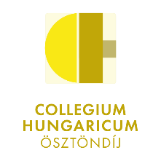 COLLEGIUM HUNGARICUM ÖSZTÖNDÍJ
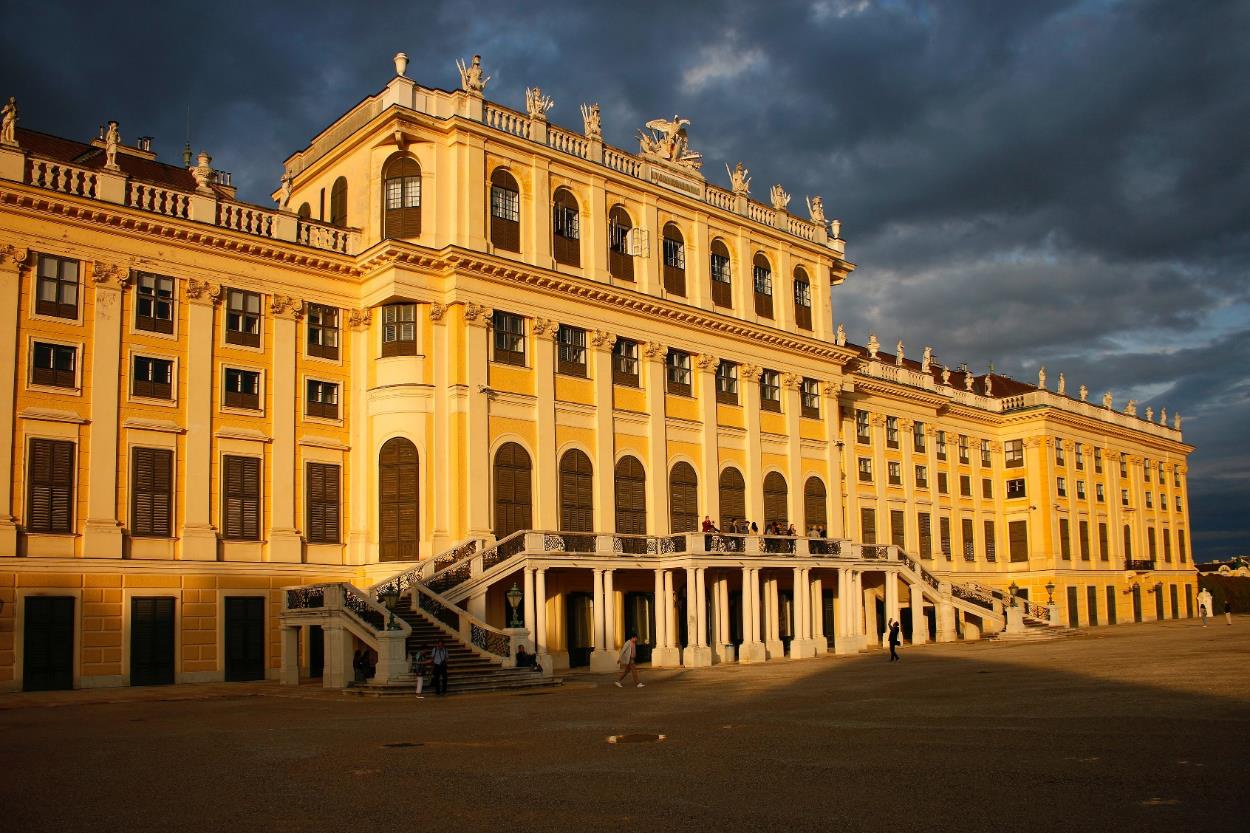 Pályázható munkaforma:
Kutatás 
Bécsben
kutatói tanulmányút, osztrák-magyar kapcsolattörténet
Időtartam:
1-4 hónap
Célország:
Ausztria (Bécs, Collegium Hungaricum)
Pályázni
a scholarship.hu oldalon kell
További információk:
tka.hu » Államközi Ösztöndíjak » Pályázati dokumentumok
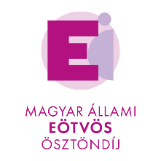 MAGYAR ÁLLAMI EÖTVÖS  ÖSZTÖNDÍJ
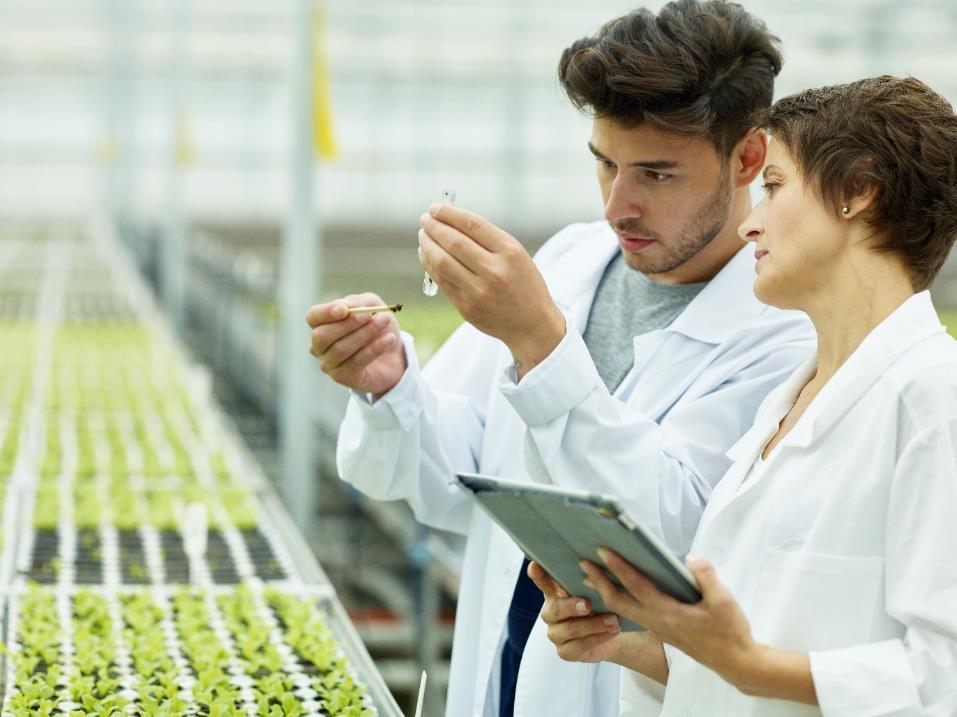 Kutatás és művészet a világ bármely országában
Pályázható munkaforma:
kutatói tanulmányút
Időtartam:
3-6 hónap
Célországok:
a világ bármely országa
Pályázni
a scholarship.hu oldalon kell
További információk:
tka.hu » Államközi Ösztöndíjak » Pályázati dokumentumok
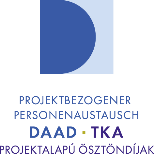 DAAD – NÉMET-MAGYAR PROJEKTALAPÚ KUTATÓCSERE
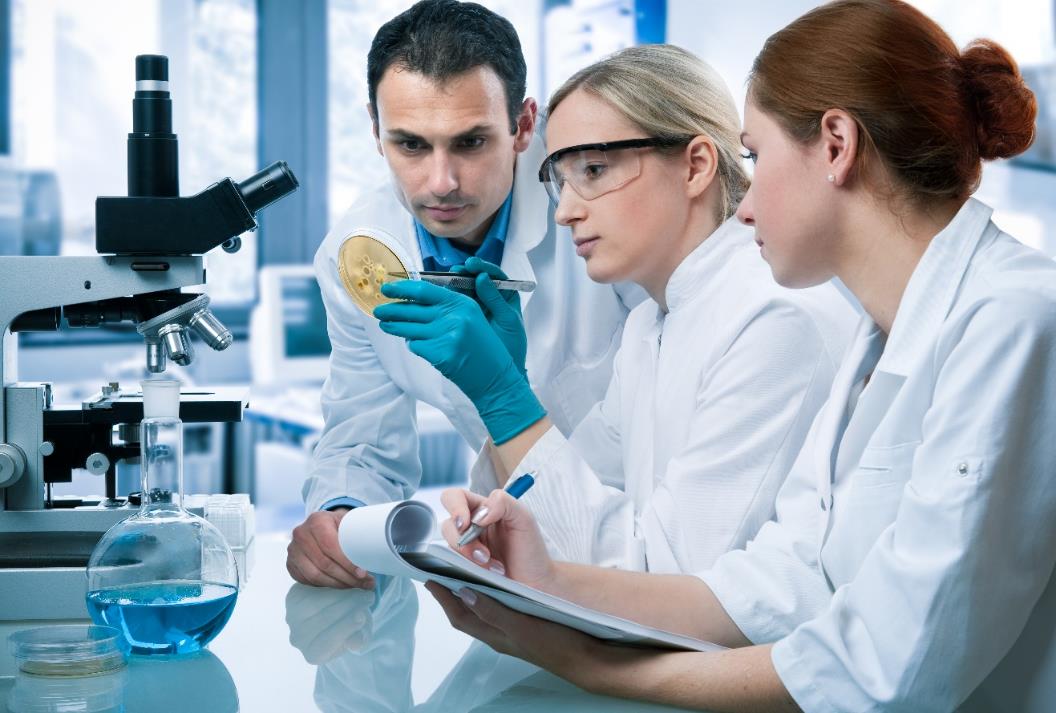 A mobilitás célja:
Kutatási projektek Németországban
magyar-német közös kutatási projektek
Időtartam:
1-30 nap (1+1 éves projekten belül)
Célországok:
Németország
Pályázni
a scholarship.hu oldalon kell
További információk:
tka.hu » Államközi Ösztöndíjak » Pályázati dokumentumok
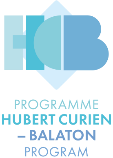 Hubert CURIEN – BALATON PROGRAM
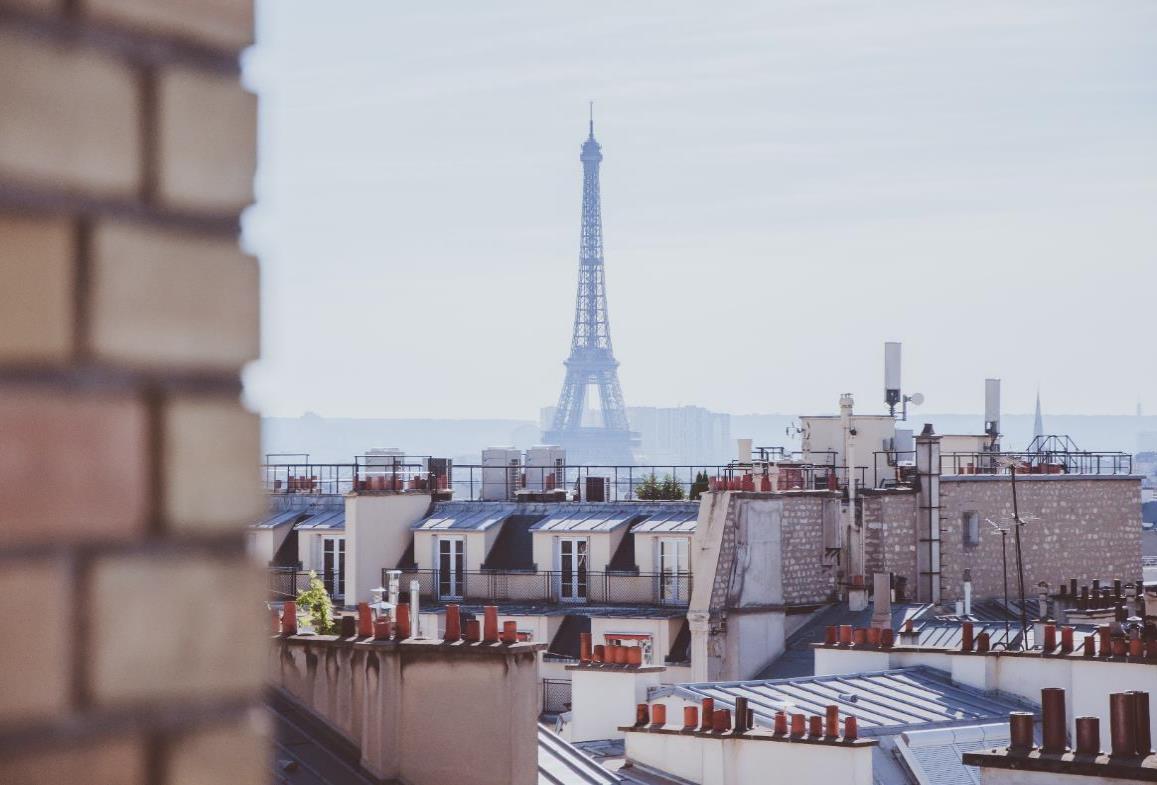 A mobilitás célja:
Tudományos projektek Franciaországban
magyar-francia közös kutatási projektek
Időtartam:
egyedi időtartam (1+1 éves projekten belül)
Célország:
Franciaország
Pályázni
a scholarship.hu oldalon kell
További információk:
tka.hu » Államközi Ösztöndíjak » Pályázati dokumentumok
TOVÁBBI INFORMÁCIÓ
PÁLYÁZATI DOKUMENTUMOK
tka.hu » Pályázatok
TOVÁBBI HASZNOS TARTALMAK
tka.hu » Felsőoktatási intézmények munkatársainak, oktatóknak
felsooktatas@tpf.hu